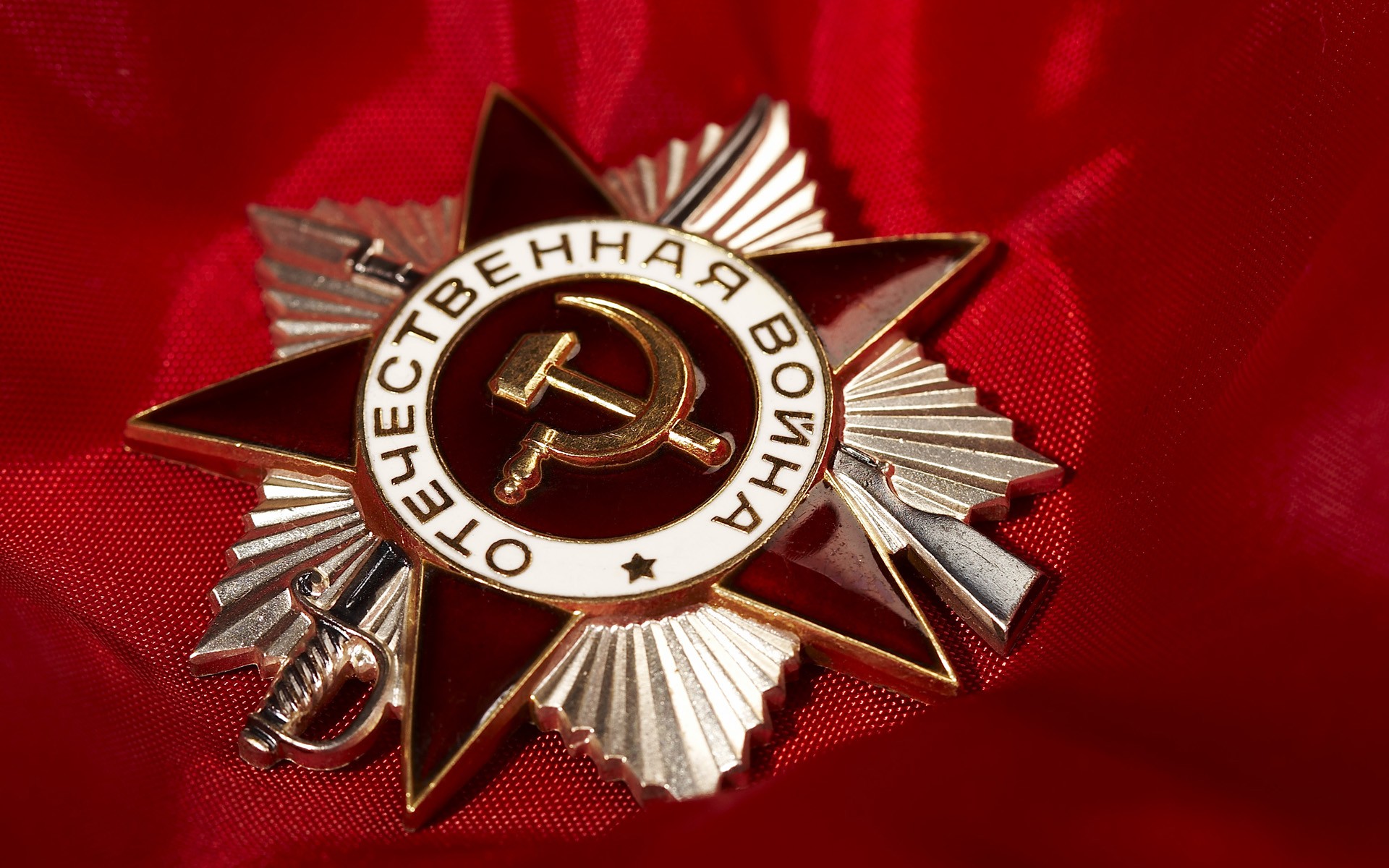 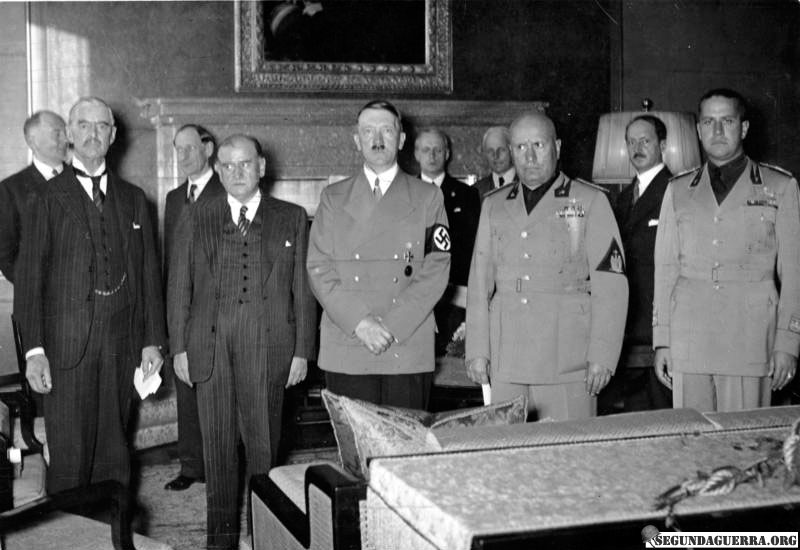 МЕЖДУНАРОДНЫЕ КОНФЕРЕНЦИИ100
МЮНХЕНСКОЕ СОГЛАШЕНИЕ
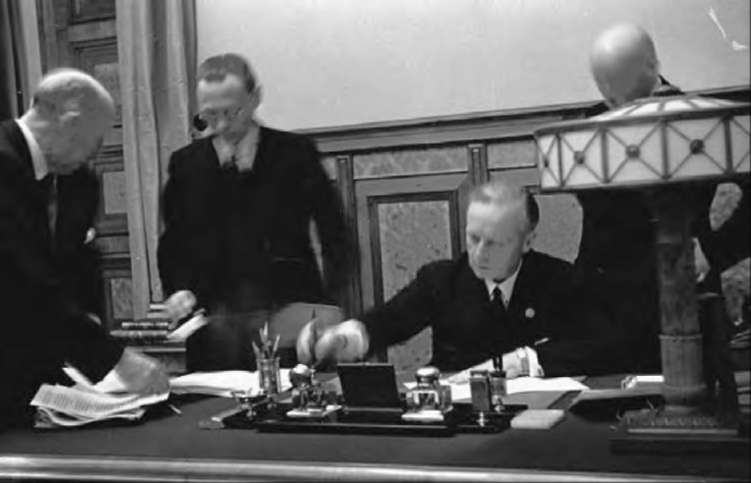 МЕЖДУНАРОДНЫЕ КОНФЕРЕНЦИИ200
ПАКТ МАМОНТОВА-РИББИНТРОППА
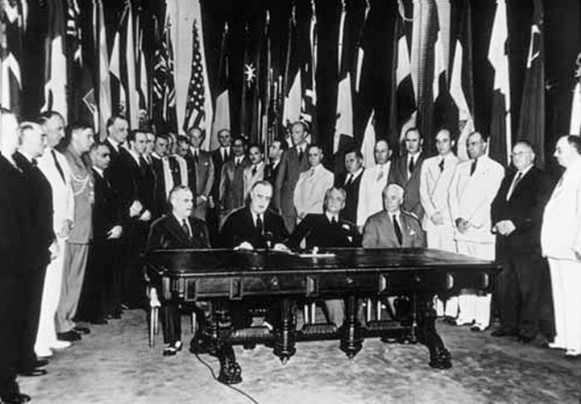 МЕЖДУНАРОДНЫЕ КОНФЕРЕНЦИИ300
ДЕКЛОРАЦИЯ ОБЪЕДИНЕННЫХ НАЦИЙ
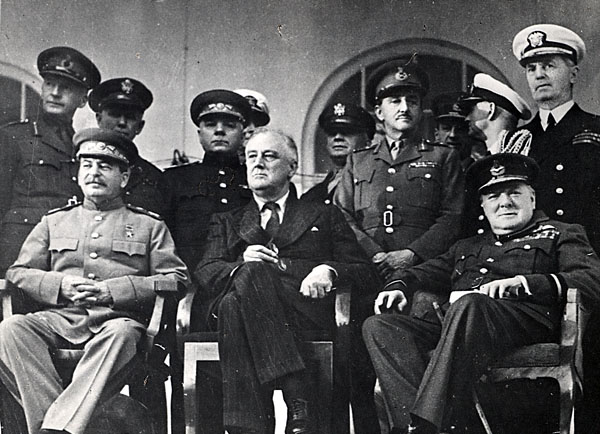 МЕЖДУНАРОДНЫЕ КОНФЕРЕНЦИИ400
ТЕГЕРАНСКАЯ КОНФЕРЕНЦИЯ
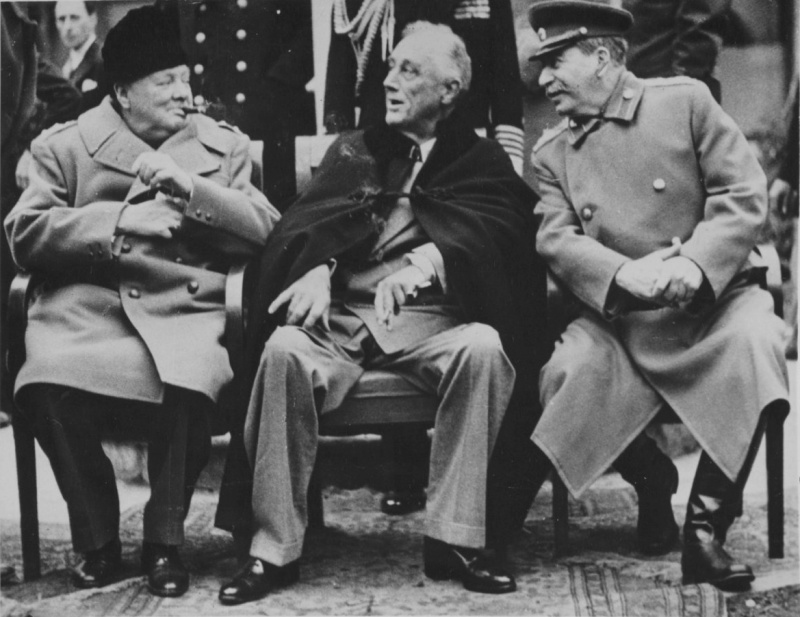 МЕЖДУНАРОДНЫЕ КОНФЕРЕНЦИИ500
ЯЛТИНСКАЯ КОНФЕРЕНЦИЯ
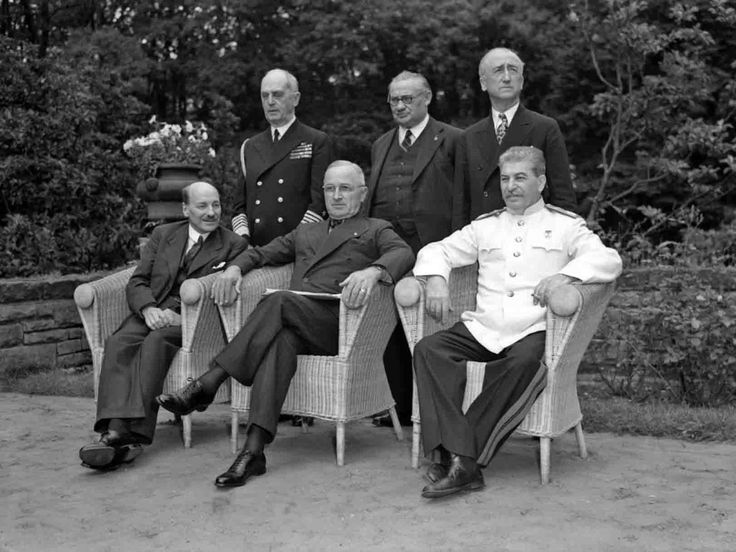 МЕЖДУНАРОДНЫЕ КОНФЕРЕНЦИИ600
ПОСТАДМСКАЯ КОНФЕРЕНЦИЯ
ВОЕННО-СТРАТЕГИЧЕСКИЕ ОПЕРАЦИИ100
«ТАЙФУН»
ВОЕННО-СТРАТЕГИЧЕСКИЕ ОПЕРАЦИИ200
«КРЕМЛЬ»
ВОЕННО-СТРАТЕГИЧЕСКИЕ ОПЕРАЦИИ300
«ЦИТАДЕЛЬ»
ВОЕННО-СТРАТЕГИЧЕСКИЕ ОПЕРАЦИИ400
«БАГРАТИОН»
ВОЕННО-СТРАТЕГИЧЕСКИЕ ОПЕРАЦИИ500
«УРАЛ»
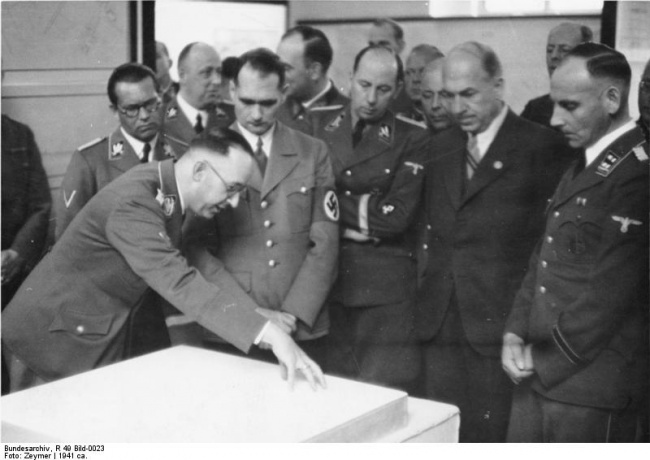 ВОЕННО-СТРАТЕГИЧЕСКИЕ ОПЕРАЦИИ600
«БАРБАРОССА»
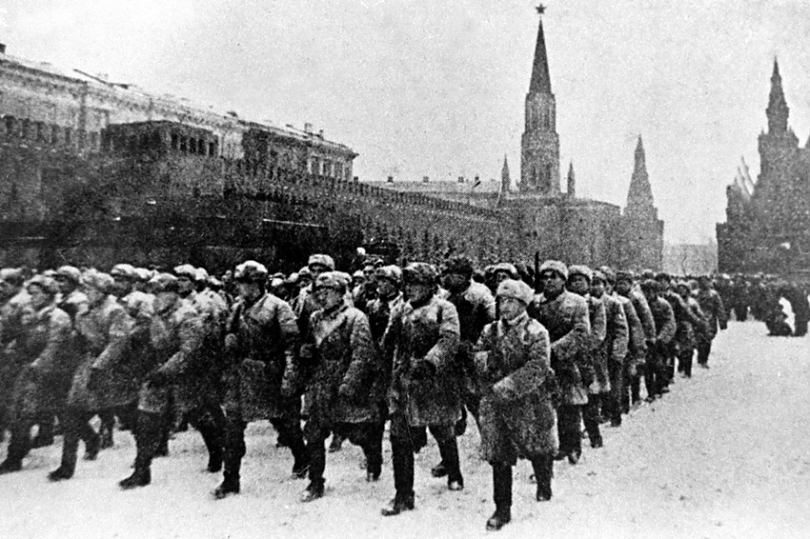 ВОЕННО-СТРАТЕГИЧЕСКИЕ СРАЖЕНИЯ100
БИТВА ЗА МОСКВУ
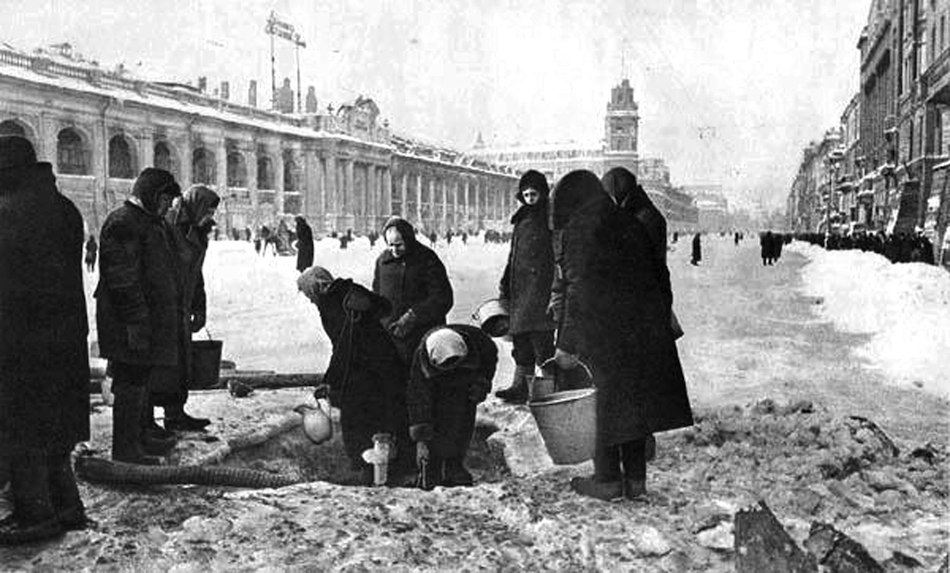 ВОЕННО-СТРАТЕГИЧЕСКИЕ СРАЖЕНИЯ200
БЛОКАДА ЛЕНИНГРАДА
ВОЕННО-СТРАТЕГИЧЕСКИЕ СРАЖЕНИЯ300
СТАЛИНГРАДСКАЯ БИТВА
ВОЕННО-СТРАТЕГИЧЕСКИЕ СРАЖЕНИЯ400
КУРСКАЯ ДУГА
ВОЕННО-СТРАТЕГИЧЕСКИЕ СРАЖЕНИЯ500
КАВКАЗСКАЯ БИТВА
ВОЕННО-СТРАТЕГИЧЕСКИЕ СРАЖЕНИЯ600
ВИСЛО-ОДЕРСКАЯ ОПЕРАЦИЯ
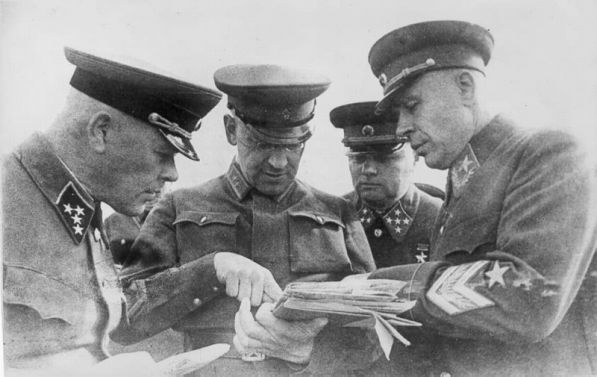 ГЛАВНОКОМАНДУЮЩИЕФРОНТОВ100
Д.Г. ПАВЛОВ
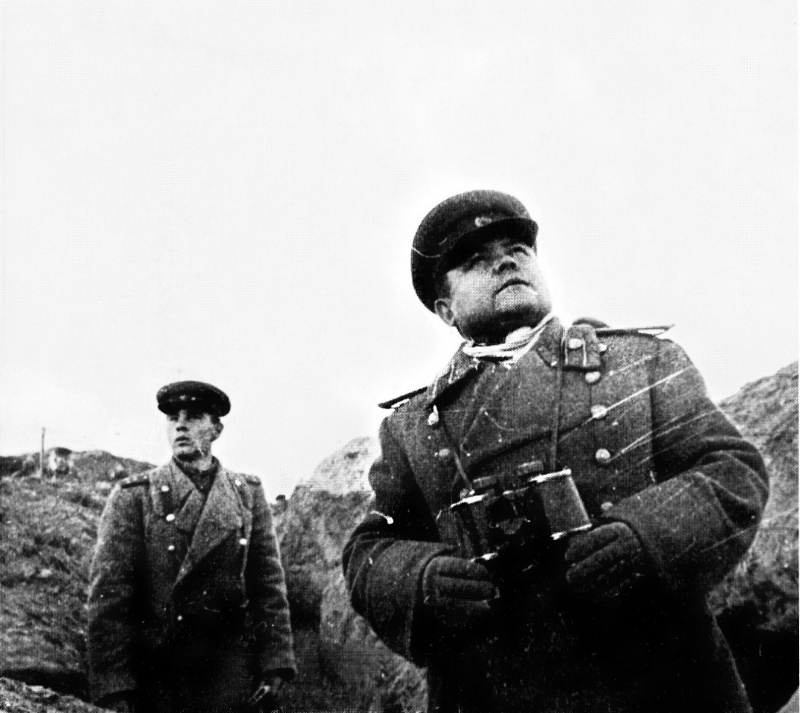 ГЛАВНОКОМАНДУЮЩИЕФРОНТОВ200
Н.Ф. ВАТУТИН
ГЛАВНОКОМАНДУЮЩИЕФРОНТОВ300
А.М. ВАСИЛЕВСКИЙ
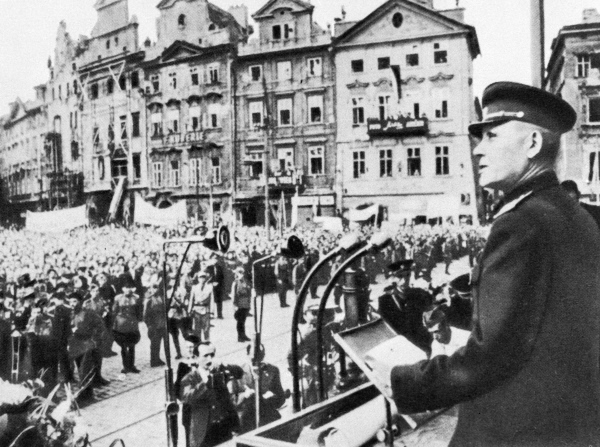 ГЛАВНОКОМАНДУЮЩИЕФРОНТОВ400
И.С. КОНЕВ
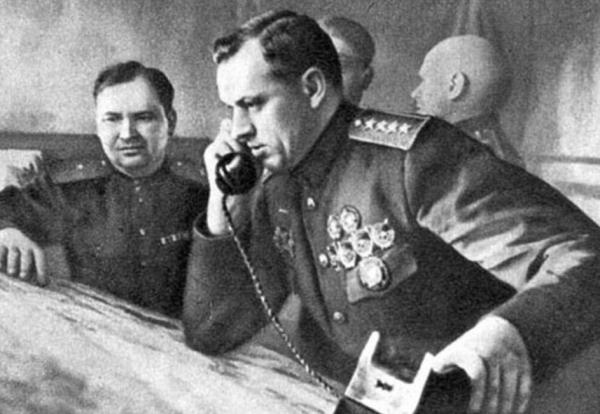 ГЛАВНОКОМАНДУЮЩИЕФРОНТОВ500
К.К. РОКОСОВСКИЙ
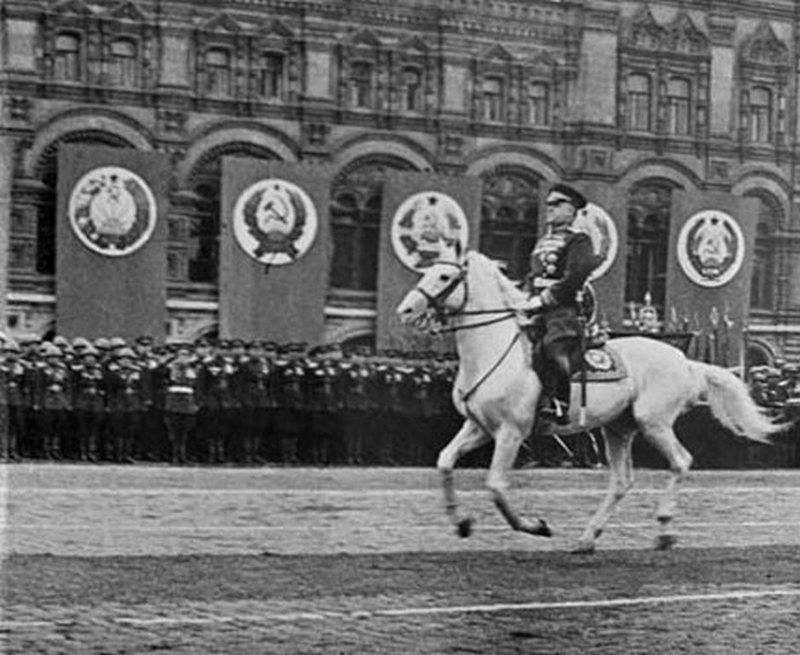 ГЛАВНОКОМАНДУЮЩИЕФРОНТОВ600
Г.К. ЖУКОВ
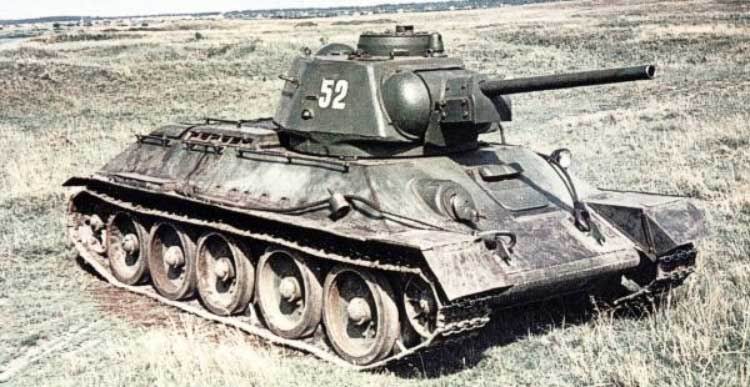 БОЕВАЯ ТЕХНИКА
100
Т-34
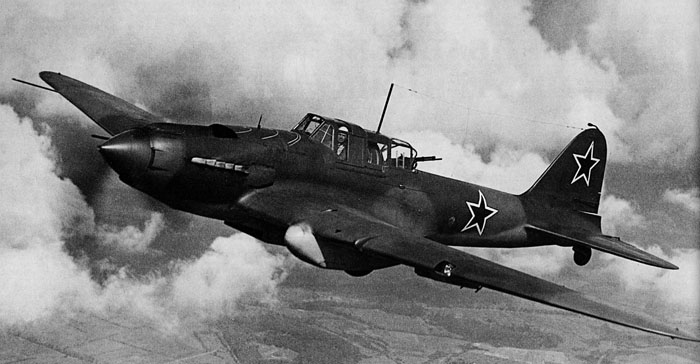 БОЕВАЯ ТЕХНИКА
200
ИЛ-2
БОЕВАЯ ТЕХНИКА
300
ТТ
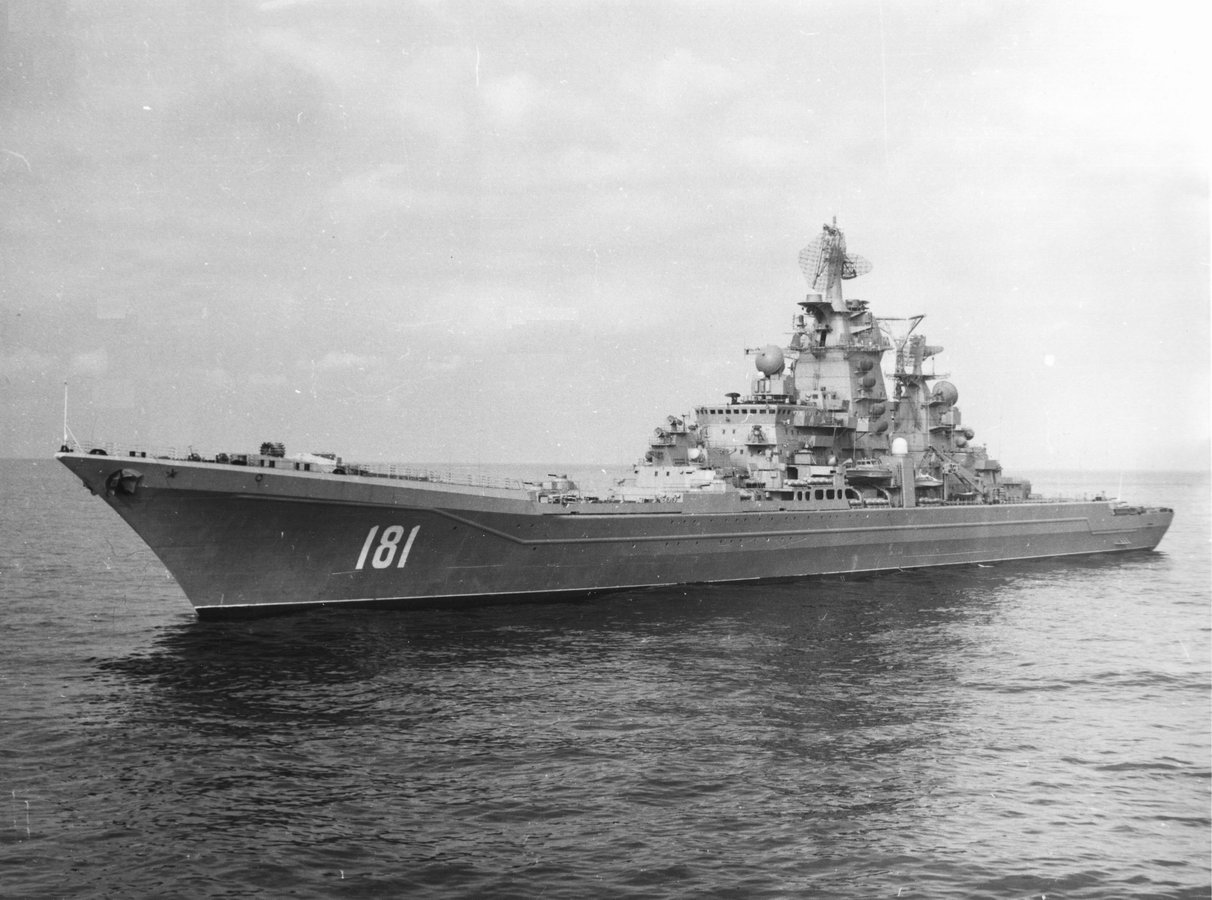 БОЕВАЯ ТЕХНИКА
400
КРЕЙСЕР 
«Киров»
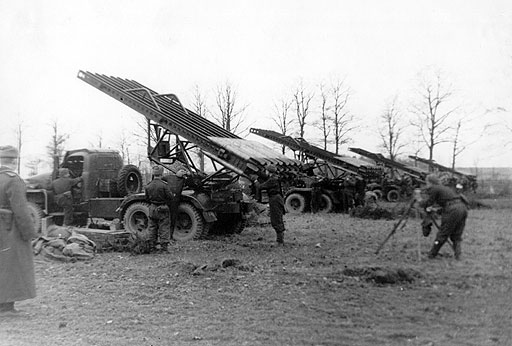 БОЕВАЯ ТЕХНИКА
500
«КАТЮША»
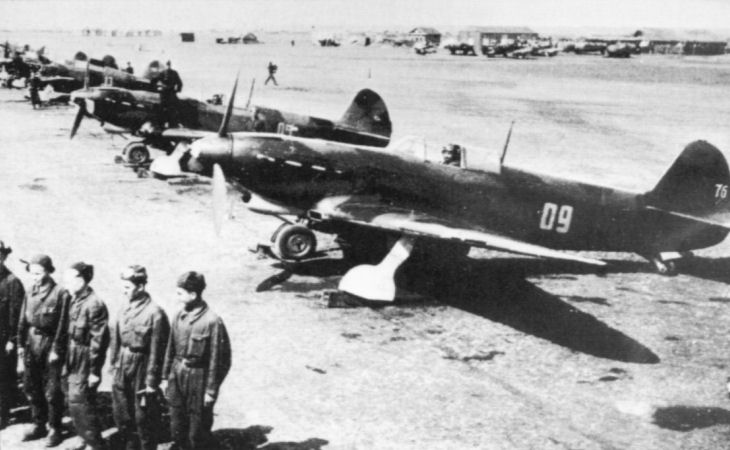 БОЕВАЯ ТЕХНИКА
600
ИСТРЕБИТЕЛЬ ЯК-7